Akut gingival enfeksiyonlar
Prof.Dr.Elif Ünsal 
Periodontoloji Anabilim Dalı
Akut
Tıp bilimlerinde akut terimi ya “hızlı başlayan ” ya da “kısa süreli ” hastalıkları, bazen de her iki durumu birden tanımlamak için kullanır. Bu sıfat pek çok hastalığın tanımının bir parçasıdır ve bu yüzden bu hastalıkların isimlerinde yer alır. Örneğin akut lösemi ya da akut Akut Romatizmal Ateş gibi. Akut, kronik teriminin tam karşıt anlamındadır.
Akut terimi halk arasında sıklıkla “şiddetli” ya da “ciddi” terimleri ile karıştırılmaktadır. Akut terimi tamamen farklı bir anlam ifade eder ve bir hastalık akut olabilir ama şiddetli olması gerekmez.
Kronik ise akut teriminin tam karşıtıdır ve uzun süre devam eden durumları tanımlamak için kullanılır.  kronik tıbbi anlamda tamamen farklı bir anlama sahiptir ve bir hastalık kronik olabilir ama şiddetli olması gerekmez.
AKUT GİNGİVİTİSLER
Akut gingivitisler (Manso R. Ye göre sınıflama)
A)gingivanın travmatik lezyonları(fiziksel kimyasal zedelenme)
B) Viral enfeksiyonlar (Akut herpetik gingivostomatit, el ayak ağız hastalığı, kızamık, herpes virüs enf)
C)Bakteri enfeksiyonları (ANUG; Tüberküloz ,sifiliz)
D) fungal hastalıklar (candidiasis)
E) gingival apse
F) aftöz ülserasyon
G) eritema multiforme
H)ilaç alerjisi, kontakt hipersensitivite
Akut nekrotizan ülseratif gingivitis
Yüzyıllardır bilinen bir durumdur. Siper ağzı veya Vincent  enfeksiyonu olarak da bilinir.Akut kelimesi hastalığın  klinik başlangıcını ifade eder ki NUG bazı formları rekürrent veya kronik de olabilir.
ANUG
Ani başlar,  yoğun dişeti ağrısı olur ve hasta bu nedenle profesyonel yardım almak ister.
Papiller nekroz ‘gingival papilin zımba ile delinmiş gibi görüntüsü’(nekroz lateral ülserasyon ve derin  ülserasyon nekroz olarak sınıflanır)
Hiç veya çok az uyarı ile oluşan gingival kanama ile karakterize.
Bu üç belirti diagnoz için gereklidir.
ANUG
Ateş
Halsizlik,
Lenfadenopati
Metalik tat
Ağız kokusu tabloya eşlik eder.
Belirtiler çocuklarda daha ağırdır. NUG ile gingival konnektif dokunun  anlamlı derecede yıkımı mümkündür. Fakat ataşman kaybı da eşlik ederse  bu durum NUP (nekrotizan ülseratif periodontitis ) olur.
NUG ETİYOLOJİSİ
Etiyolojisi bakteriyel  enfeksiyonla ilişkilidir.NUG gingival lezyonunun bakteri ile ilişkisinde 4 tabakası vardır:
-Bakteriyel tabaka: lökosit, bakteri (Spiroketler )
Nötrofilden zengin tabaka (bakteri tabakasını takip eder)
Nekrotik tabaka
Spiroketal  infiltrasyon tabakası her tabakada spiroketler vardır.
Etiyolojisinde ayrıca:
Sigara içmek
Psikolojik stres
Malnutrisyon
İmmunsupresyon da yer alabilir.
Hemen her yaş grubunu etkileyebilir  endüstrileşmiş ülkelerde genç erişkinlerde görülür. Düşük sosyoekonomik  durumdaki, ailelerde çocuklarda yaygın bir durumdur.  Protein alamayan çocuklarda viral hastalıklarda  kızamık gibi duruma eşlik eder.
Anug tedavisi
İlk olarak eklentiler nazikçe uzaklaştırılır nekrotik pseudomembran  peletle uzaklaştırılır.(el aletleri , hidrojen peroksitli gargaralar %3 lük  yapılabilir.
Akut lezyonlu durum geçince SCRP (scaling ve kök düzlemesi)
Sistemik etkileşim varsa  metranidazol veya geniş spektrumlu antibiyotik
Eğer krater vs oluşmuşsa gingivektomi ve gingivoplasti
Hastaya tavsiyeler
Sigara alkol tüketmeyin
 2saatte bir  eşit miktarda  3% hidrojen peroksit  ve ılık su karışımı ile gargara ve/veya  günde 2 kez CHX gargara 
İstirahat
Nazikçe fırçalanacak (soft fırça)
Ağrı kontrolü için NSAİD ibuprofen
Sistemik bulgularda antibiyotik ilave 
(İlk günü takiben 2 ve 5. günlerde değerlendirmek uygundur)
ANUG_P
HERPETİK GİNGİVİTİS Akut herpetik gingivostomatit
ETİYOLOJİSİ:Herpes simpleks virüsüdür.
Viral bir enfeksiyondur.
Çocuklar,20-25 yaş genç erişkinler de görülür.
Ateş,lenf nodları ağrılı şişer  akut ağrılı gingivitis tablosu
Oral mukoza ve dudaklarda  aft benzeri önceleri veziküllü  eroziv lezyonlar izlenir.
Etiyolojiye ilave:
Mekanik travma, güneşe maruz kalma, yetersiz beslenme, hormonal düzensizlik, psişik travma da yer alabilir.
Ayırıcı tanıda:
Hastanın hikayesi önemli,
ANUG
Eritema multiforme
Stevens Johnsons sendrom
Liken planus
Deskuamatif gingivitis
Aftöz stomatit elimine edilmeli
Tedavi:
Erken diagnoz
Antiviral tedavinin hemen başlatılması
 Daha önceleri tedavisi palyatifken antiviral tedavinin gelişmesi ile farklı hale gelmiştir.
7-10 gün sürer, genelde skarsız iyileşir.Tedavide erken tanı  ve antiviral tedavi yer alır.
 İlk üç gün içerisinde teşhis edilirse Antiviral tedavide: 15 mg/kg acyclovir sus- pansiyon,  günde 5 kez 7 gün süre ile. uygulanır.  Oral lezyonlar tedaviye rağmen 4 gün kadar kalabilir.
Geç tanı koyulmuş vakalarda asiklovir etkili değil.
Tedavisinde:
Genelde palyatif plak inhibitör ajanlar (klorheksidinli gargaralar) bakteriyel süperenfeksiyonu önlemek için kullanılabilir.
lezyonlar bir iki hafta içerisinde kaybolur.
Gingival enf. Azaltmak için OHE det çok rahatsızsa topikal anestezik ağrı kesici bol sıvı alımı gerekli
Orobase viskoz lidokain palyatif tedavide kullanılabilir.
İmmünsupresif hastalarda antiviral ilaçlar kullanılabiliyor  Zovirax gibi.
Perikoronit
Tam olarak sürmemiş bir diş etrafında akut gingival enflamasyonu tanımlar  genelde 20 yaş dişleri distalınde izlenir.Kulağa boğaza ağız tabanına vuran ağrı  şeklindedir. 
Tedavide  bölge hafifçe temizlenir yıkanır gerekirse sistemik antibiyotik verilir. Tüm akut belirtiler geçince ya kapşon kesilip uzaklaştırılr ya da diş çekilir.
Perikoronit tedavisi:
İnflamasyonun şiddetine,
Sistemik komplikasyonlara
Etkilenmiş diş ile ilgili karara bağlıdır.
perikoronitis
Streptokokal gingivitis
Çocuklarda boğaz enfeksiyonunu takiben dişetlerinde kızarıklık ağrı ile karakterize durum.
Boğaz enfeksiyonu için kullanılan  antibiyotik, uygun ağız bakımı iyileşir.
Streptokokal gingivitis
Çocuklarda boğaz enfeksiyonunu takiben dişetlerinde kızarıklık ağrı ile karakterize durum.
Boğaz enfeksiyonu için kullanılan  antibiyotik, uygun ağız bakımı iyileşir.
Gingival apseler
Lokalize, akut inflamatuvar bir lezyon olup,mikrobiyal plak enfeksiyonu, travma, yabancı cisim batması gibi birçok kaynaktan  ortaya çıkabilir.
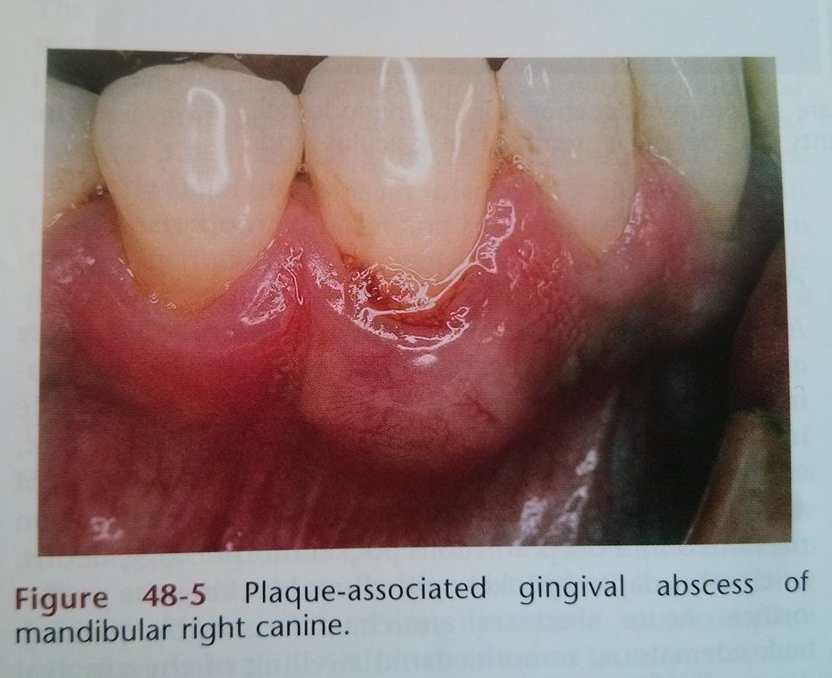 Akut Apseler
Ağrılı
Kırmızı
Ödemli
Düz parlak yüzeyli
Gingival dokuların ovoid şekilde şişmesi ile karakterizedir.
Eksuda hafif bir basınçla çıkar, perküsyona hassas ,sokette yükselmiş gibi hissedilir. Ateş rejyonel lenfadenopati olabilir.